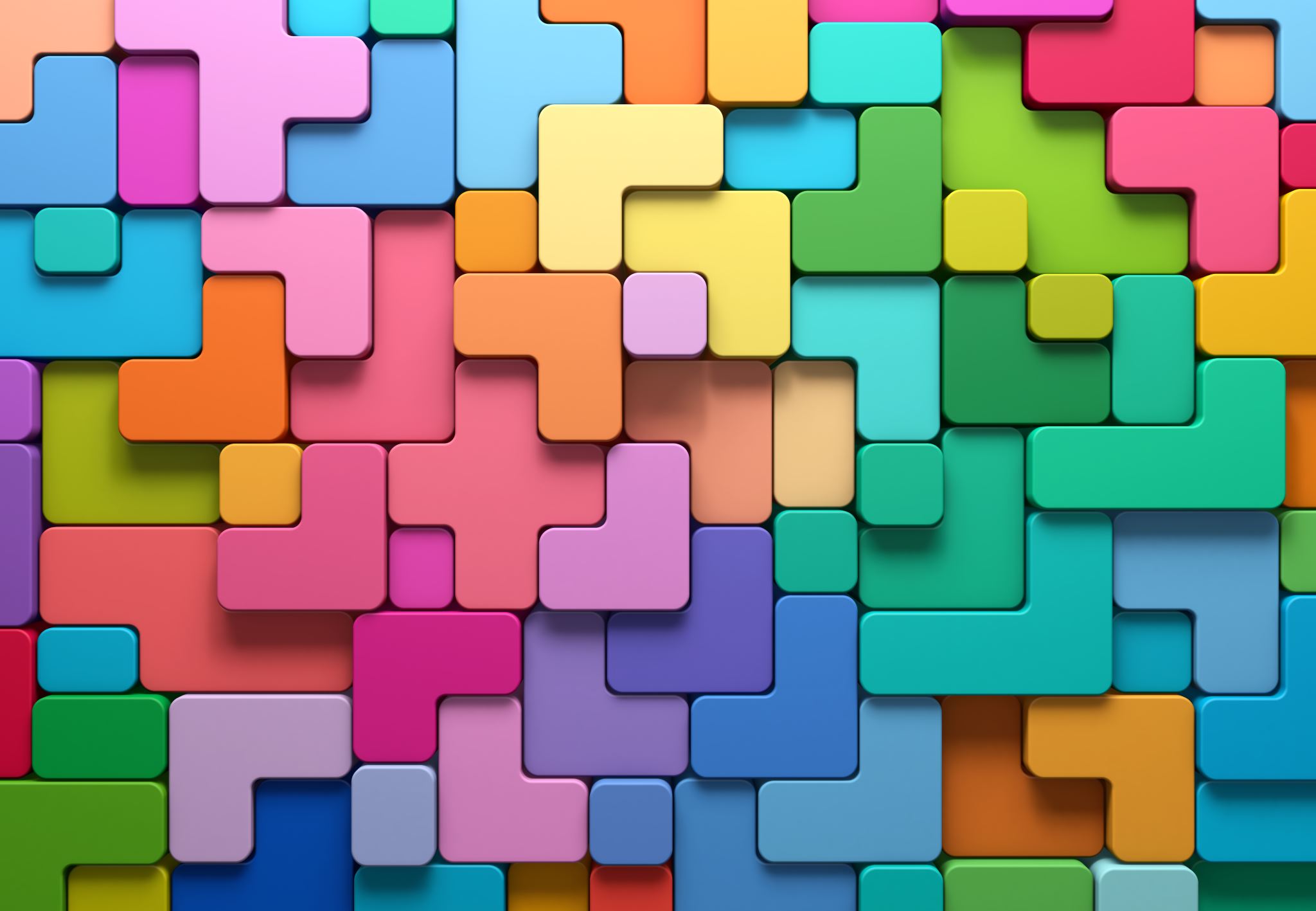 From Here to There
How Investing in Workplace wellbeing can change the future of work
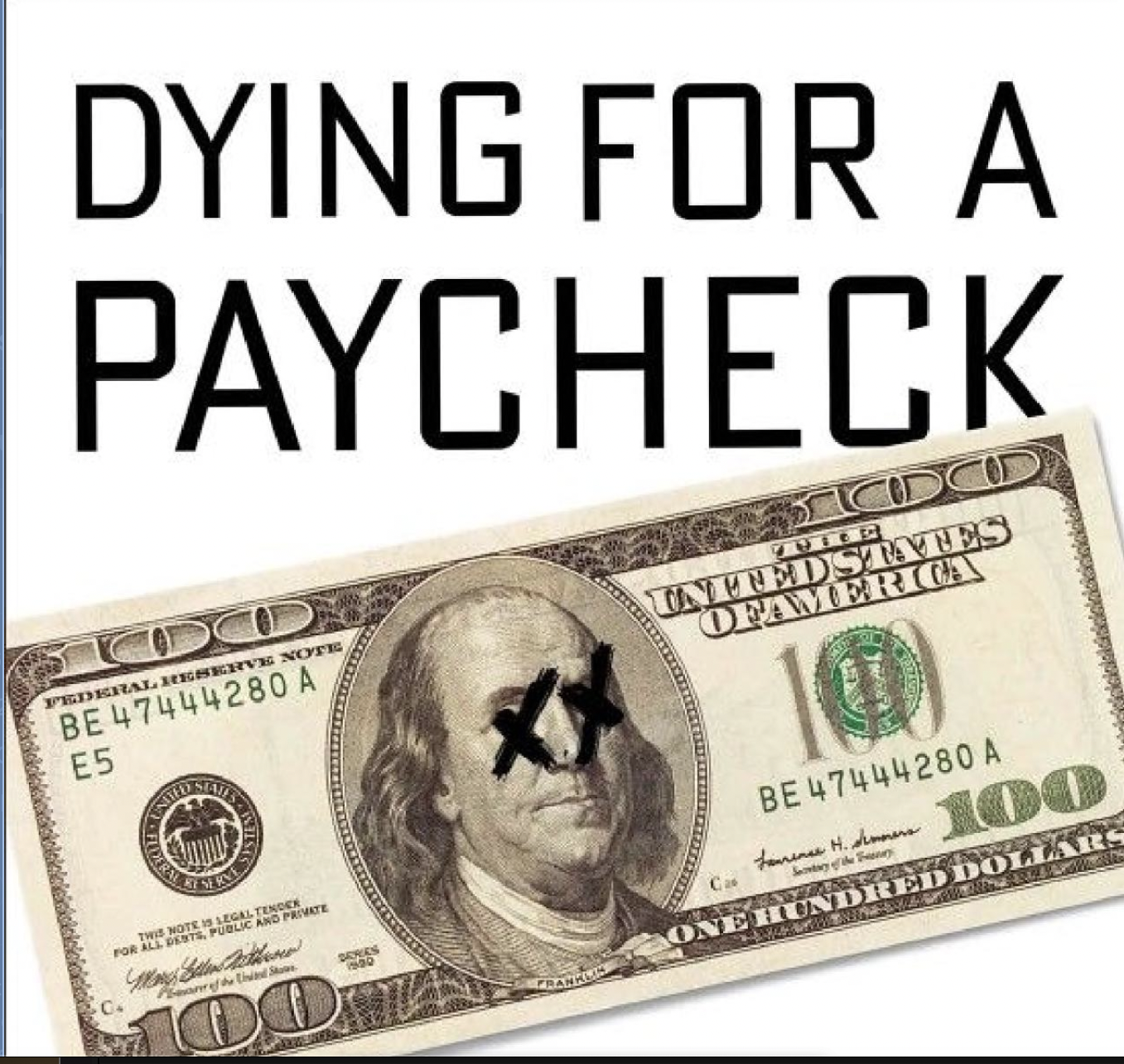 And we need to fix this!
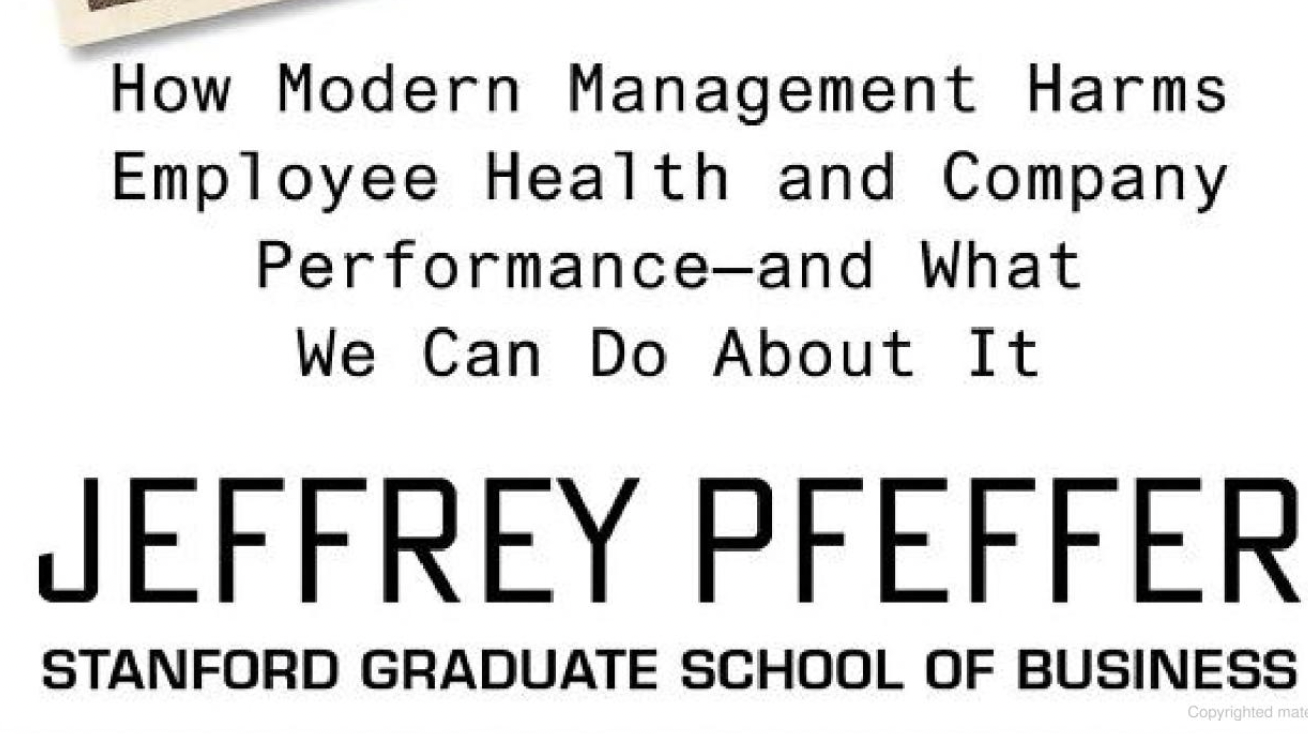 Wellbeing at Work is evolving
Today’s organizations fall into one of these categories
Benefits Focused
Considerations for benefit focused organizations
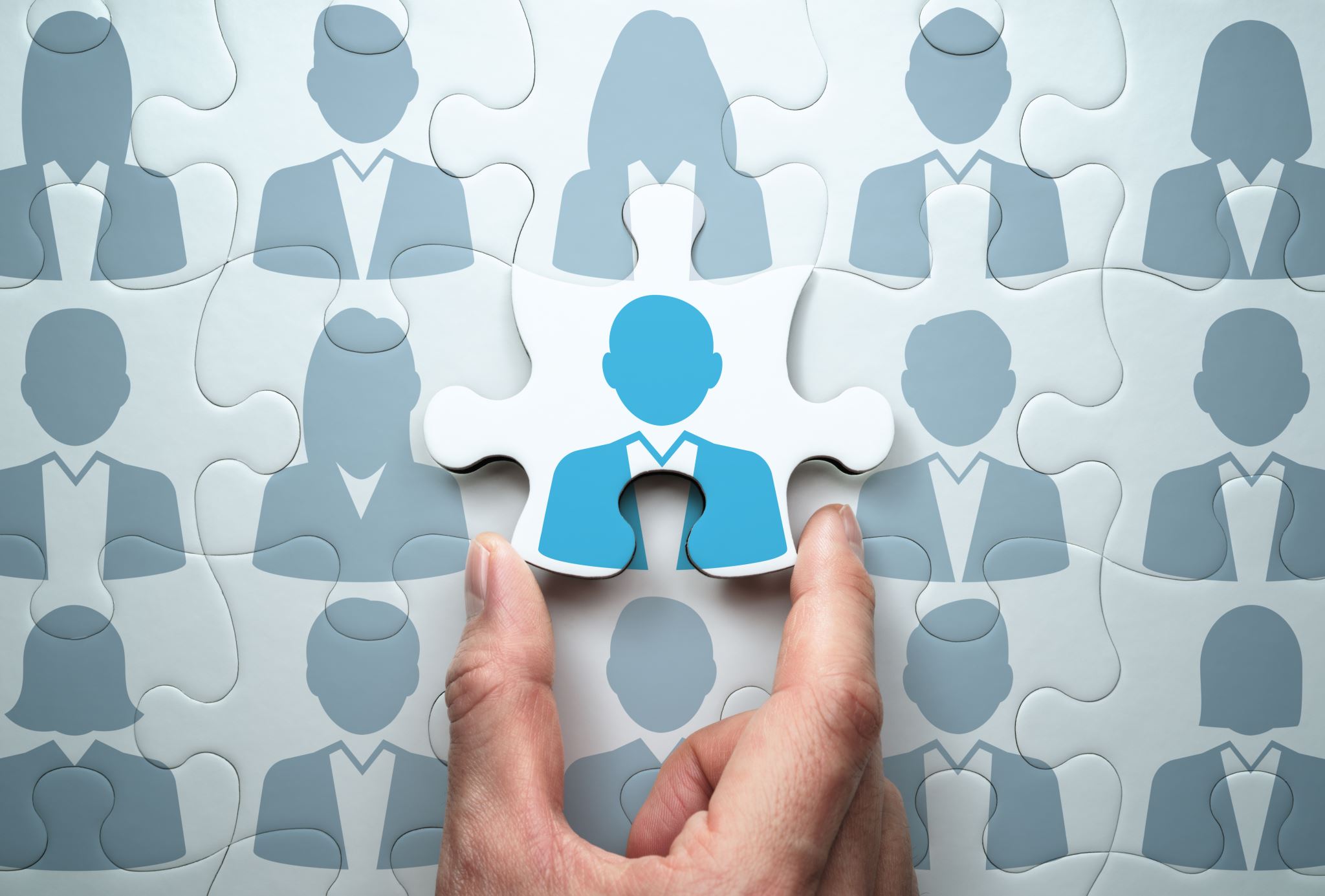 Strategic Focused
Resource confusion and sometimes round peg into square hole
Point of failure solutions vs. upstream solutions
Organizational and structural considerations – funding
Employee expectations
Considerations for strategic focused organizations
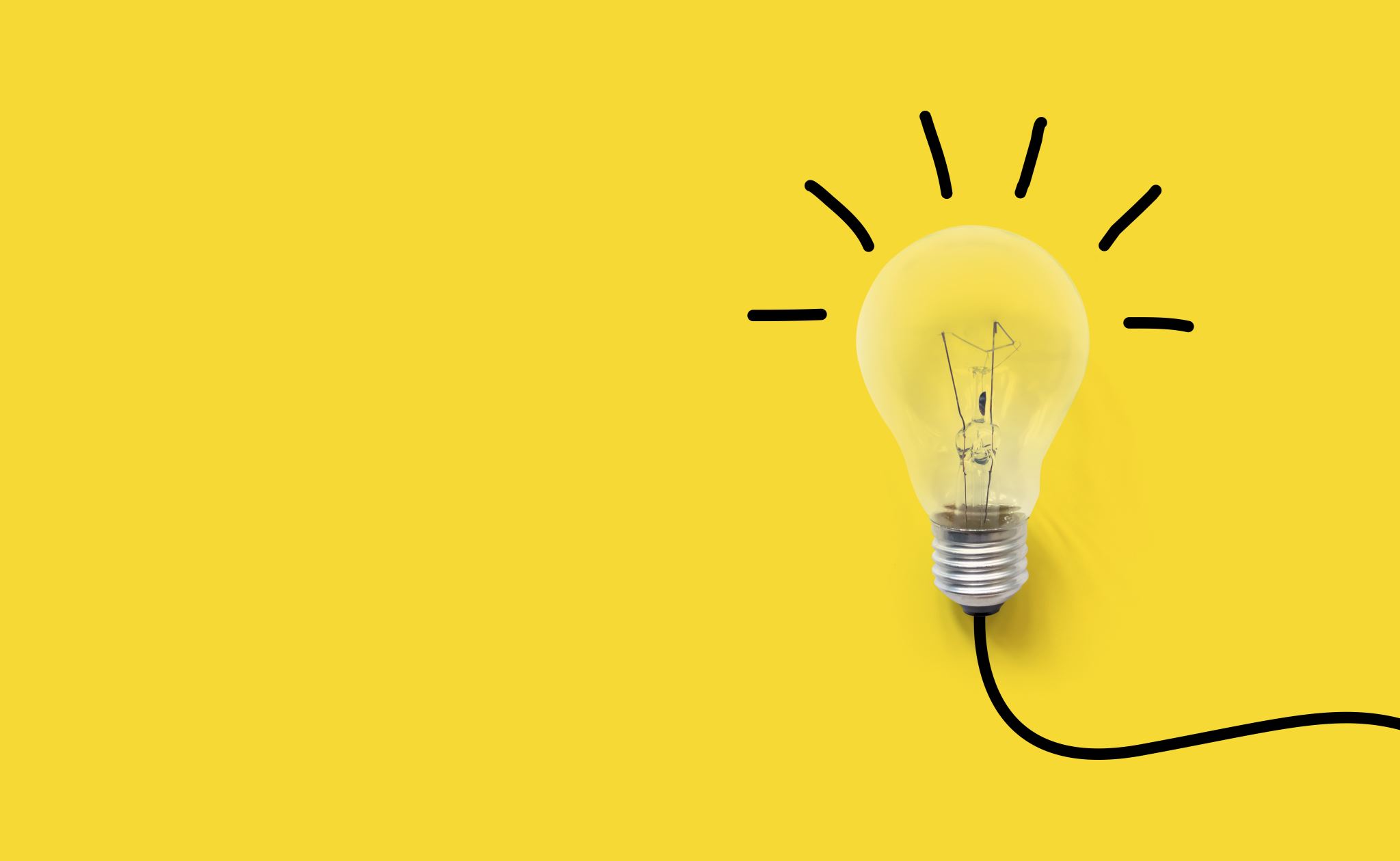 Culturally Focused - EVP
Mental health emerges as #1
Lack of care extenders leave us looking for answers
Employee Assistance Programs were not built for the contemporary workplace
Myriad of solutions
Considerations for culturally focused organizations
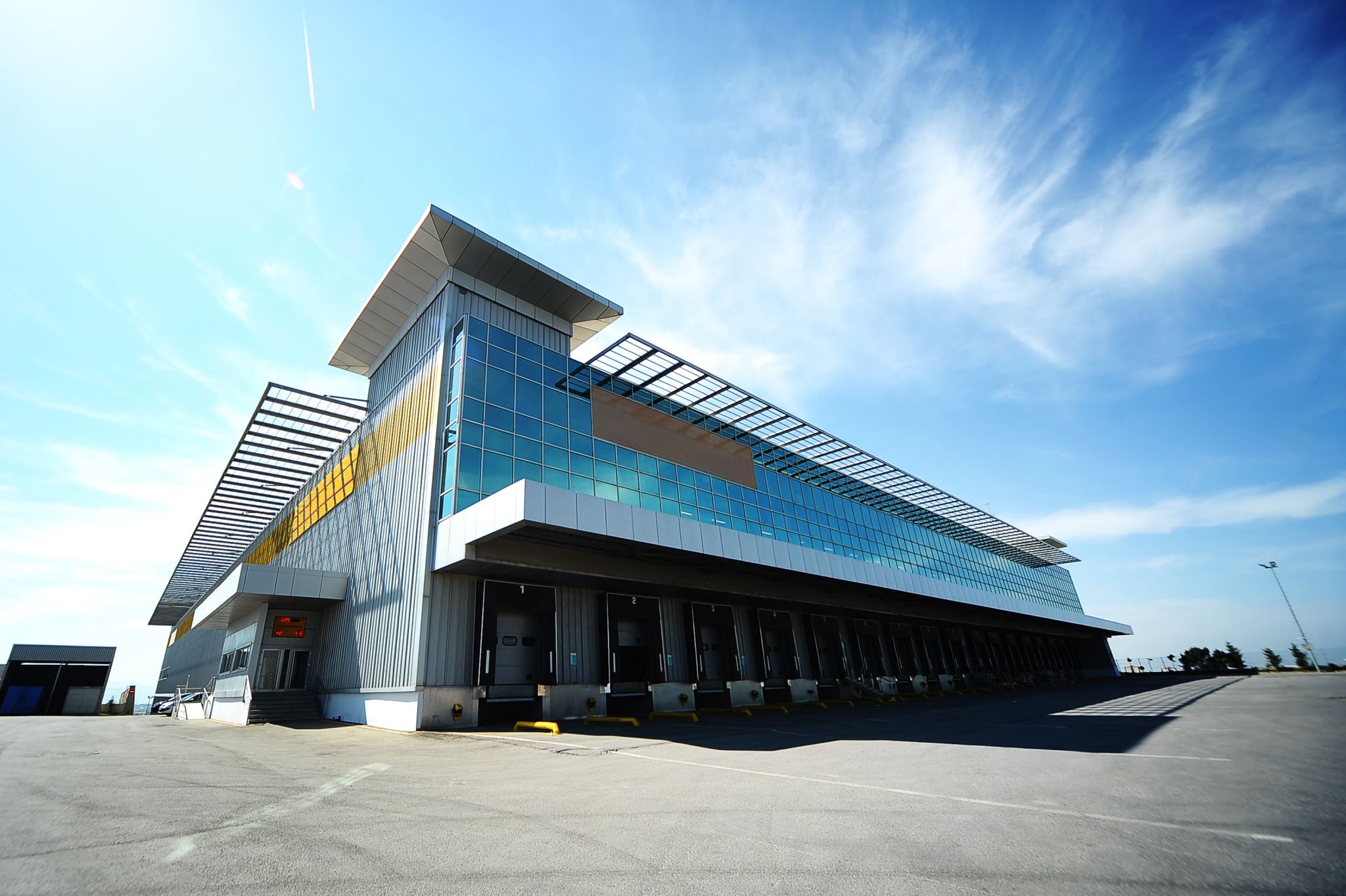 What is working?
Organizational structure matters
Offer to ALL employees – and families too!
Well-being is an outcome not a program
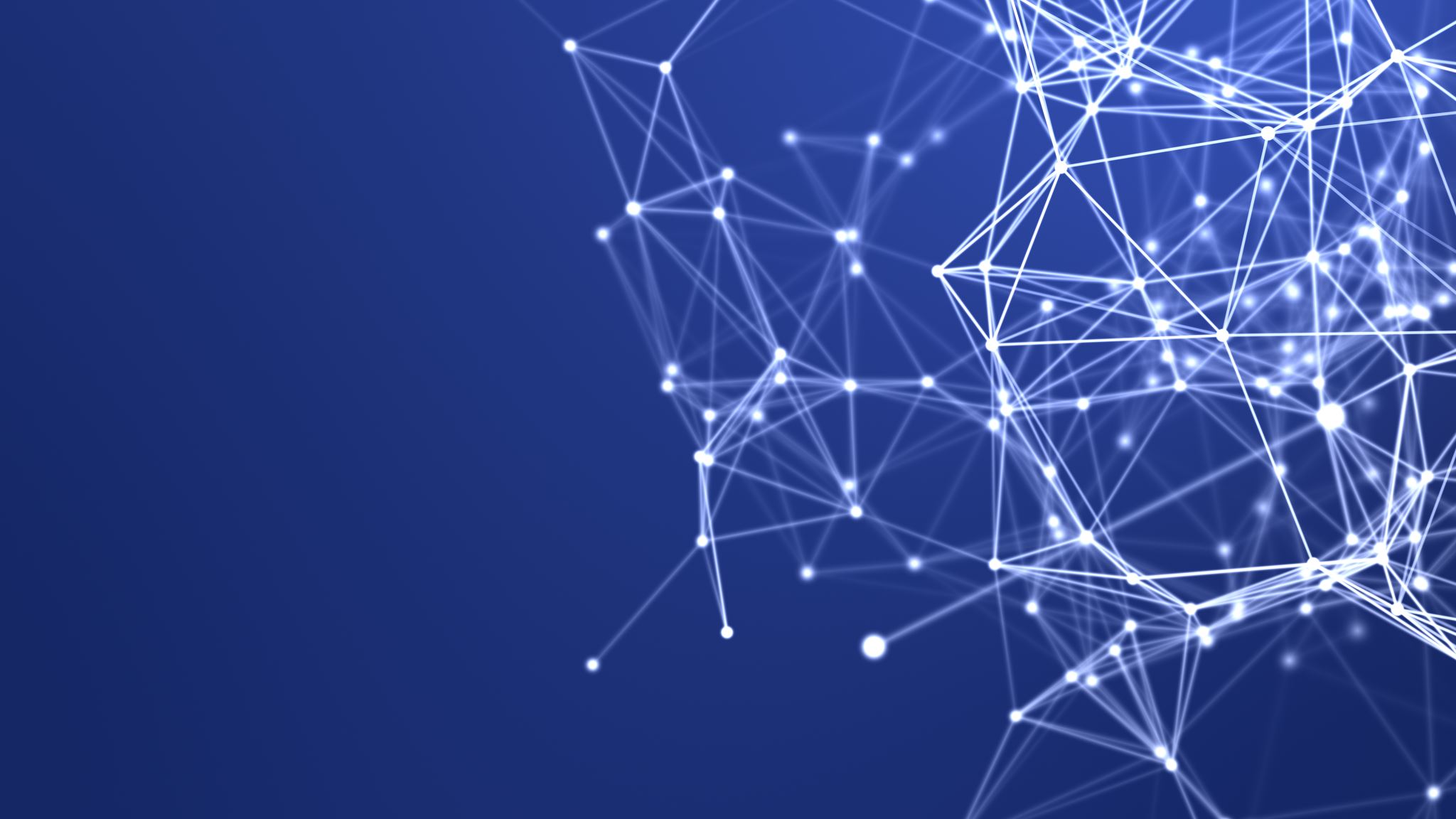 Wellbeing is evolving from a series of programs to being part of the organizational structure
Every successful company will become a wellbeing company
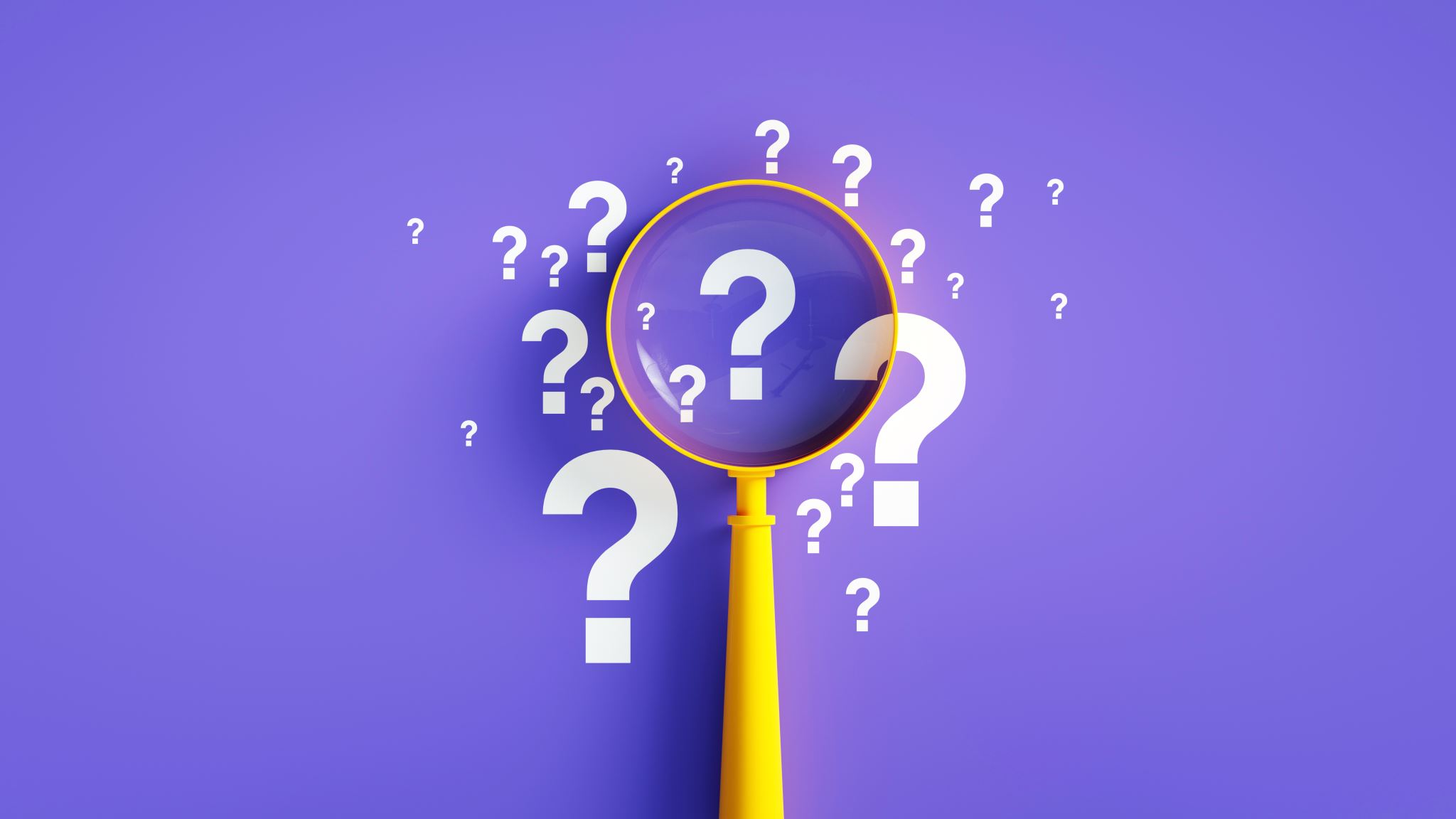 Q&A